C1
15/12/2020
Модели дистанционного обслуживания клиентов при ипотечном кредитовании: потребность законодательных изменений
I. Тенденции к развитию онлайн ипотеки
Эпидемиологическая обстановка:

ограничение возможности посещения офисов банка в связи с режимом самоизоляции;
ограниченный режим приема заявлений и документов  подразделениями Росреестра/МФЦ при личной явке заявителей;
послабление требований об открытии счетов  без личного присутствия (Закон о легализации №115-ФЗ) на период с 06.04.2020 по 30.09.2020 (Информационные письма Банка России от 10.04.2020 №ИН-014-12/62, от 29.06.2020 №ИН-014-12/103). 

Переход участников сделок по приобретению прав на объекты недвижимости/долевого строительства в электронную среду.
II. ЗАКОНОДАТЕЛЬНЫЕ  ОГРАНИЧЕНИЯ И ИНЫЕ ФАКТОРЫ, ОСЛОЖНЯЮЩИЕ РАЗВИТИЕ ДИСТАНЦИОННОГО ИПОТЕЧНОГО КРЕДИТОВАНИЯ
Способы оформления согласия на получение пользователем кредитной истории кредитного отчета предполагают хотя бы один визит в: отделение банка (получение ПЭП ЕСИА, ПЭП ДБО или подписание согласия собственноручно)/удостоверяющий центр (получение УКЭП)/почтовое отделение (получение ПЭП ЕСИА).

Обязательность использования УКЭП при подписании кредитно-обеспечительной документации, в связи c требованиями к документам, предоставляемым для осуществления «электронной» регистрации Росреестром, в соответствии с Законом о государственной регистрации № 218-ФЗ.

Отсутствует возможность открытия счета без личного присутствия новому клиенту (не идентифицированному ранее и не находящемуся на обслуживании в банке, без применения ЕСИА и ЕБС).

Текущая неэффективность дистанционных способов получения УКЭП в АУЦ, предусмотренных Законом об электронной подписи № 63-ФЗ, необходимость личного присутствия. 

Множественность субъектов на стороне заемщиков, поручителей, продавцов приобретаемого с использованием кредита прав требования/объекта недвижимости. Необходимость получения УКЭП всеми участниками сделки.
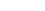 III. Модель предоставления ипотечного кредита дистанционно
СПАСИБО ЗА ВНИМАНИЕ